PRANCHA A1
841 X 594 mm
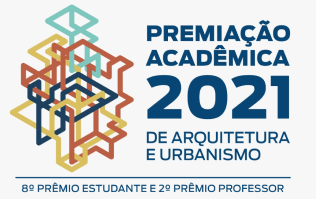 CONTEÚDO DA PRANCHA
FOLHA
ANEXO II
X/
4